World War II: Part 2 Week 2-5
US History 2
Ms. Lyons
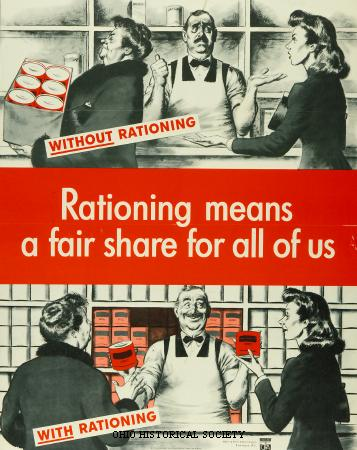 Nationalism
Consumer Rationing  
WHY? 
Make sure the military had enough materials
Gas, meat…
“Victory gardens”

Economy during World War II 
Government control
Told factories what to produce 
More war goods produced  economy better
Lots of debt though
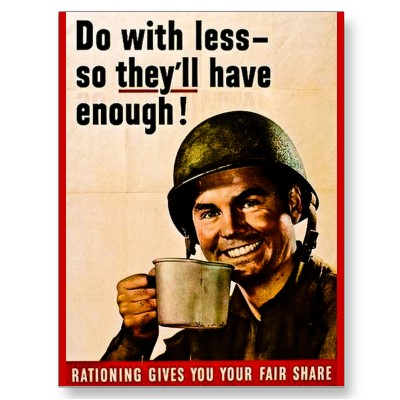 Women
Some joined military
Some worked in factories making war goods 
“Rosie the Riveter” 
For some, this lasted past WWII
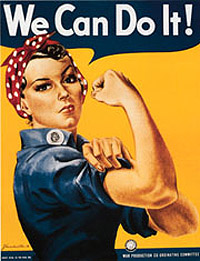 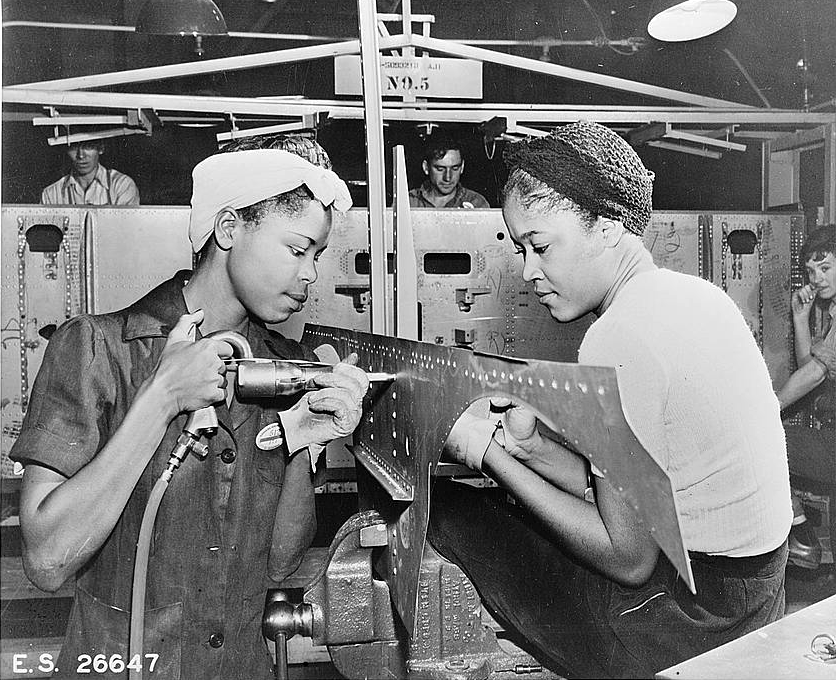 African Americans
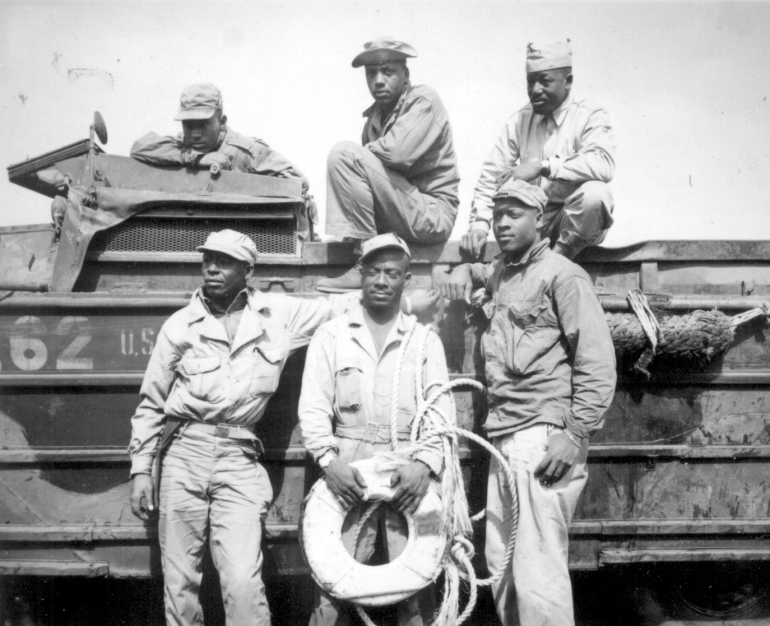 Some fought in the military 
Segregated units
Still moving North
Still discrimination
Race riots (Detroit & NYC, 1943) 
Some worked in factories 
More money = more voting power
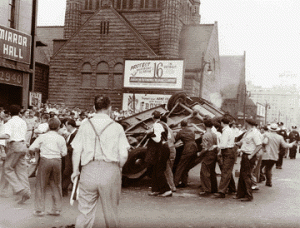 Japanese Americans
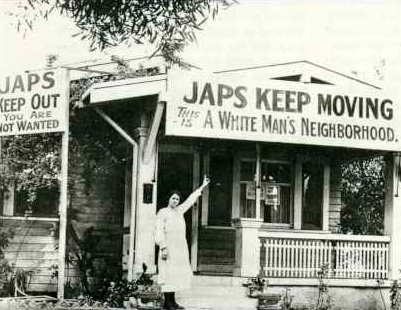 Lived on the west coast 
WRA (Wartime Relocation Authority) 
100,000 Japanese-Americans were moved to camps 
Korematsu v. US: okay to put American citizens in camps because it’s a wartime emergency
Japanese-Americans fought in US military 
Medals for bravery
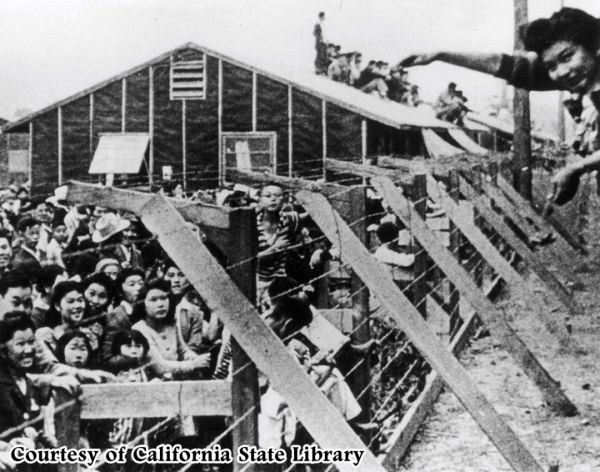 After the War…
War ends & factories stop making war goods
Make more civilian goods 
GI Bill 
More war veterans go to college!
Taft-Hartley Act
Lowers power of labor unions
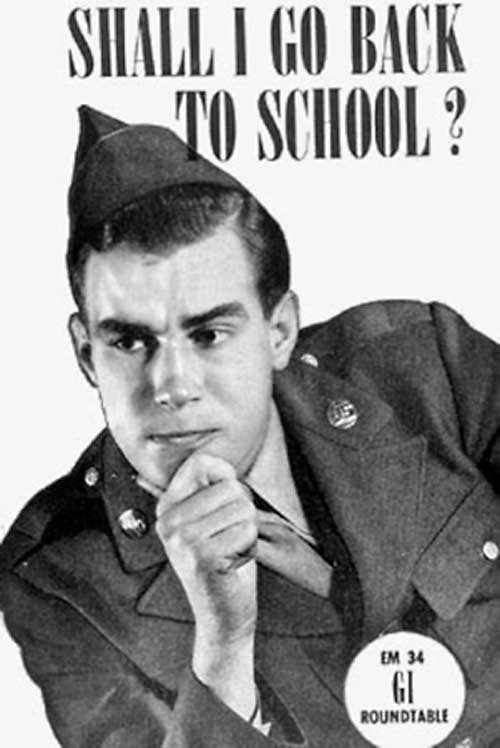 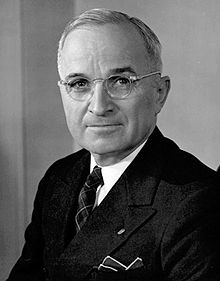 Truman
Creates
Department of Defense (head of military) 
CIA
Made discrimination in the military illegal
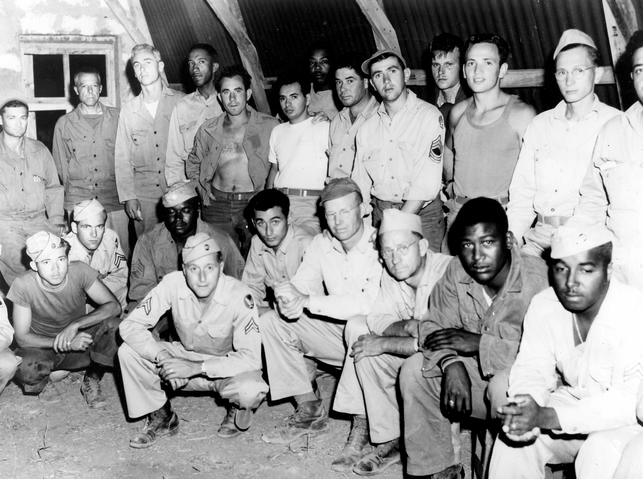 Baby Boom
Lots of babies born!
Increases population
More demand for goods & public services
school
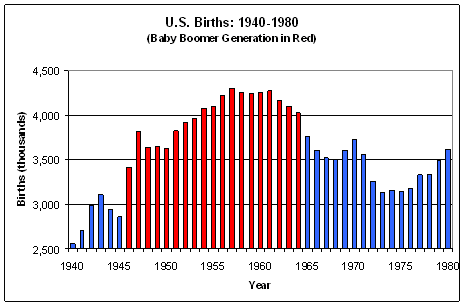 Truman Wins 1948 Election
“Fair Deal”
Plan to help the economy 
Modeled after FDR’s New Deal
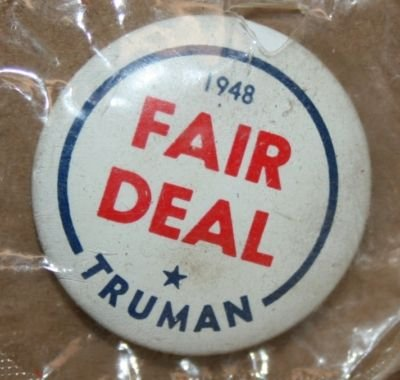